«Исследовательская деятельность с детьми 
старшего дошкольного возраста
по познавательному развитию,  с применением 
мини – робота «Умная пчела»
«Помоги Буратино - найти ключик» 
(Свойства магнита)
 Средняя группа №9 «Солнышки»
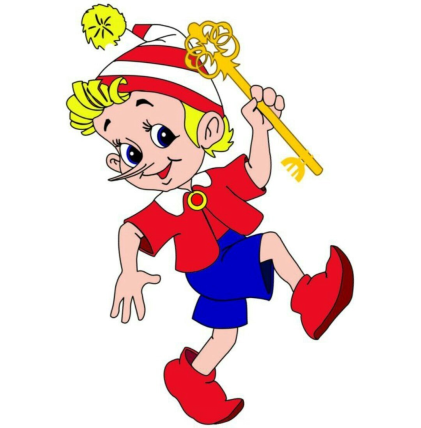 Подготовила и провела
воспитатель: Васильева Т.В.
2024г.
Цель: Развитие познавательных способностей по 
познавательному развитию,  с применением 
мини – робота «Умная пчела»
«Помоги Буратино - найти ключик» 
 
Задачи:
 Закреплять умение ориентироваться на плоскости и в пространстве; 
Формировать представление детей о физическом явлении – магнетизм; 
Расширять знания детей о свойствах магнита (притягивать предметы, 
действие магнита через стекло, крупу, картон, воду); 
Пополнить знания детей об использовании свойств магнита человеком;
Развивать активность, любознательность, умение выдвигать гипотезы, 
делать выводы;
Активизировать словарь детей;
 Воспитывать желание приходить на помощь другим.
Предварительная работа: чтение сказки А.Н. Толстого «Золотой ключик, или приключения Буратино».
Оборудование: Магниты на каждого ребенка, поднос с ключами из разного материала (металла, бумаги, картона, пластилина, пластмассы, ткани), стаканы с водой , металлические ключи на каждого ребенка, тарелки  с крупой и скрепки на каждого ребенка, картонный лист – лабиринт, игровое поле с картинками героев сказки «Буратино», программируемые мини - роботы «Умная пчела».
Участники мастер – класса:
Родители и дети.
Предполагаемый результат:
Всестороннее развитие детей в совместной работе.
Создание благоприятных условий для дружественного общения педагога, 
детей и родителей.
Положительная динамика в развитии познавательной деятельности.
«Найди металлический ключ»
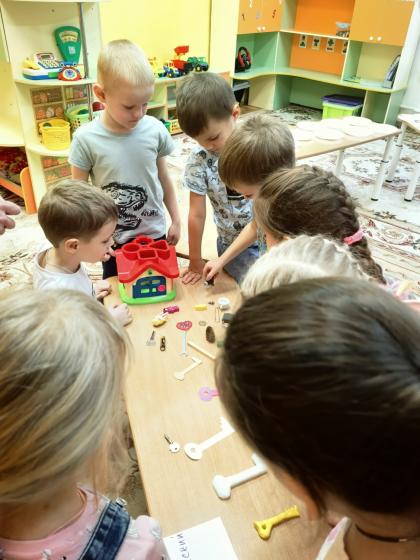 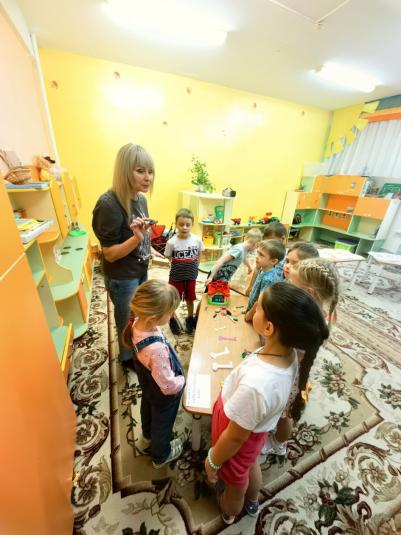 «Найди металлические предметы в крупе»
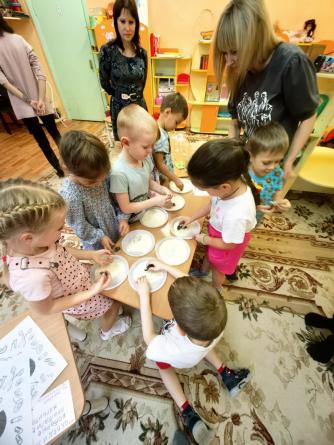 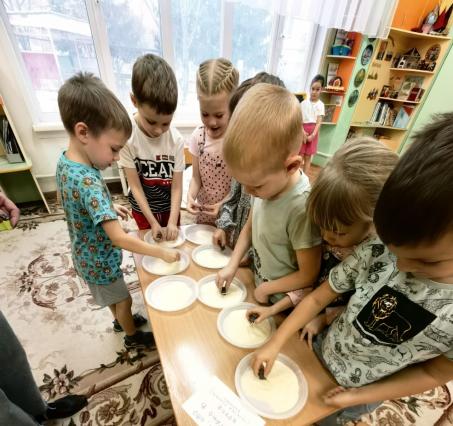 «Достань ключ не замочив рук»
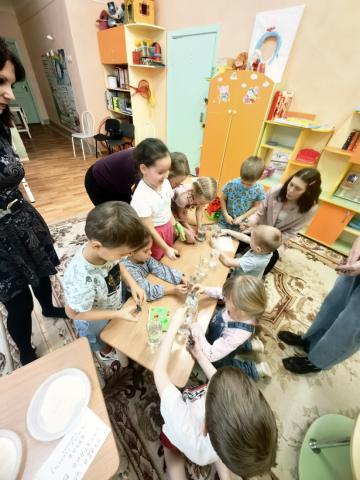 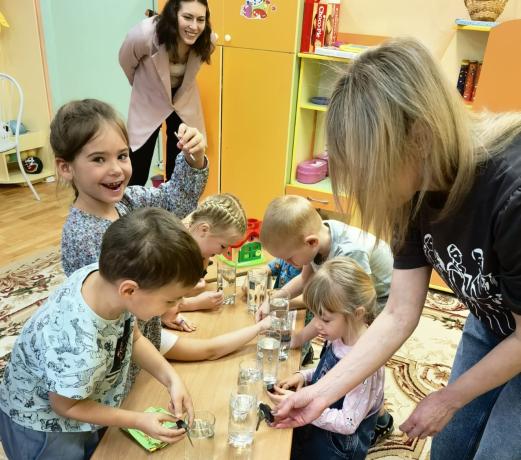 «Найди и обведи металлические предметы»
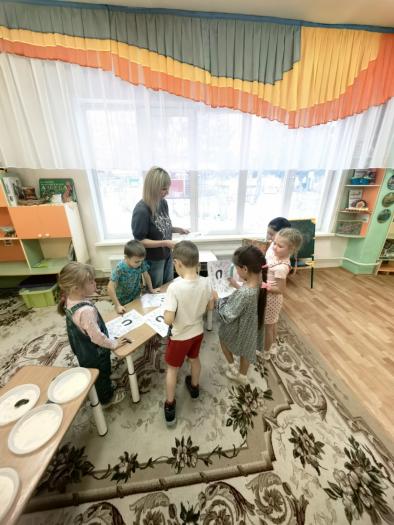 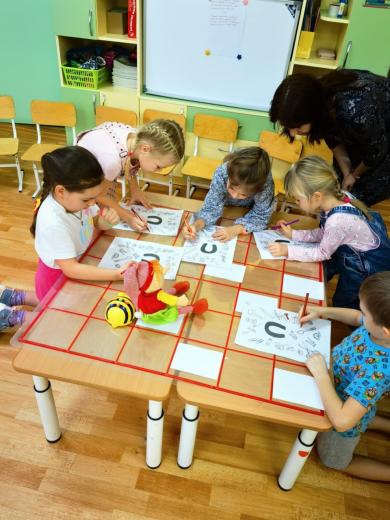 «Проведи ключ через лабиринт»
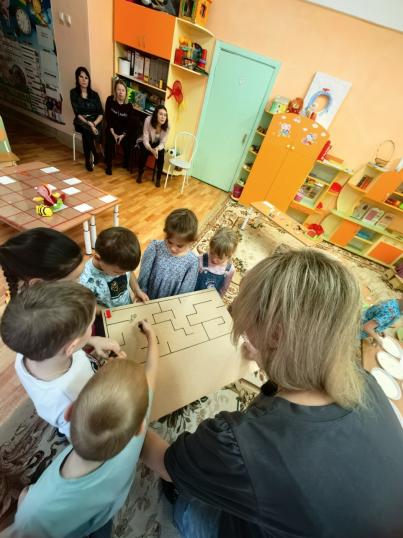 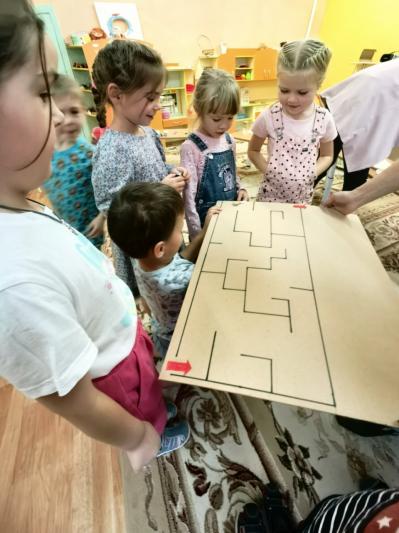 «Найди нужный ключ, открой замок»
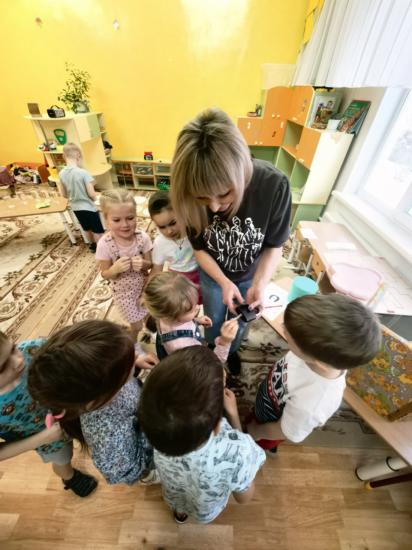 «Верни в театр героев сказки"
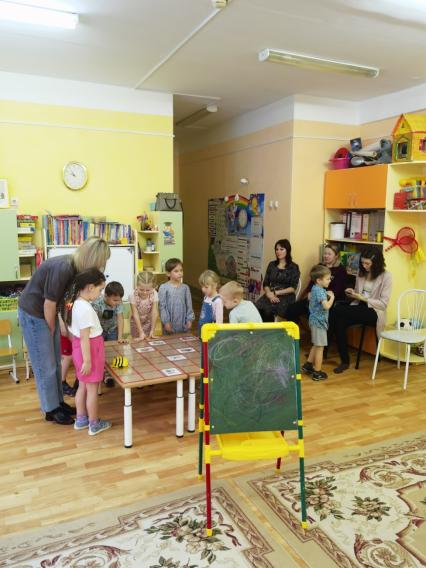 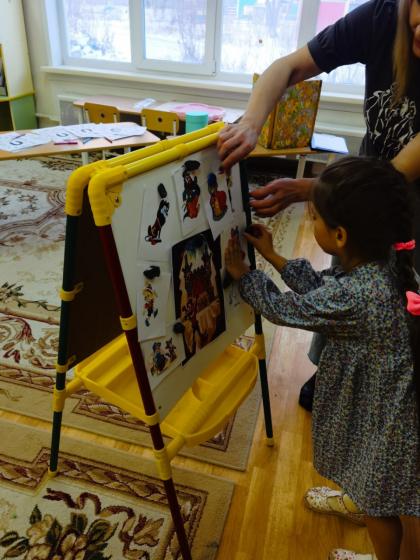 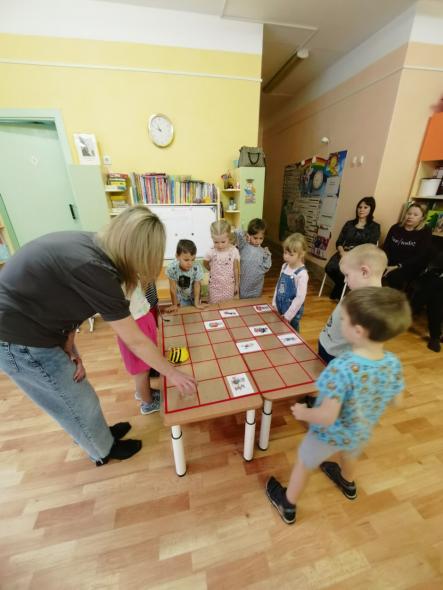 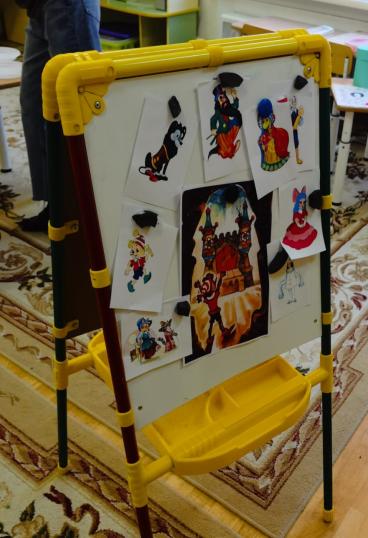 Спасибо за внимание